Visible/SWIR
Hurricane Sandy 26 October 2012 1745 UTC: Visible (0.63 μm)
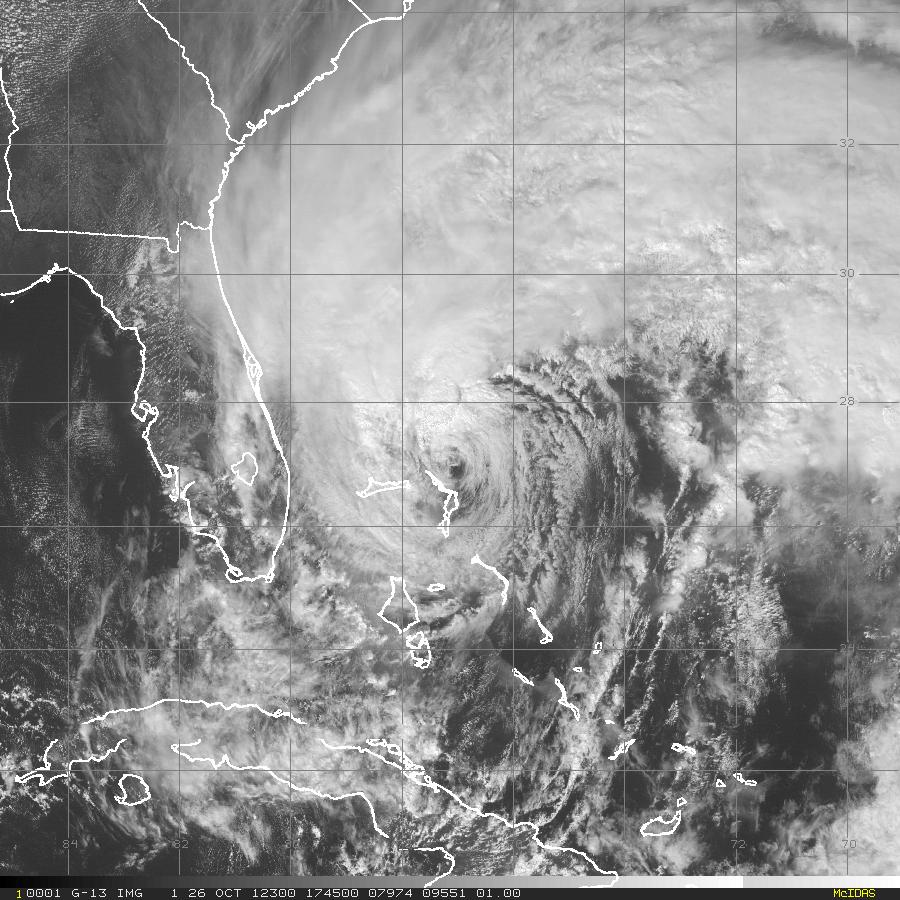 G-IV Flight Track
       GPS Dropsonde Point
       MacDill AFB
30
20
25
33
1
15
10
5
Hurricane Sandy 26 October 2012 2045 UTC: Visible (0.63 μm)
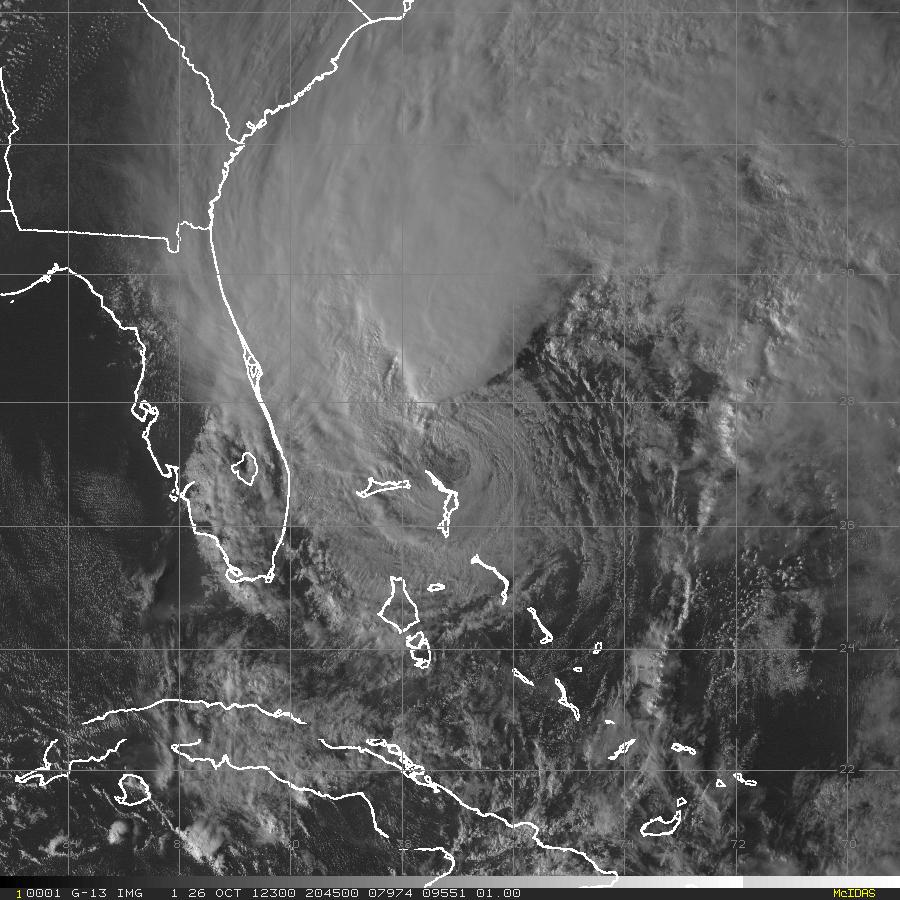 G-IV Flight Track
       GPS Dropsonde Point
       MacDill AFB
30
20
25
33
1
15
10
5
Hurricane Sandy 26 October 2012 2345 UTC: Visible (0.63 μm)
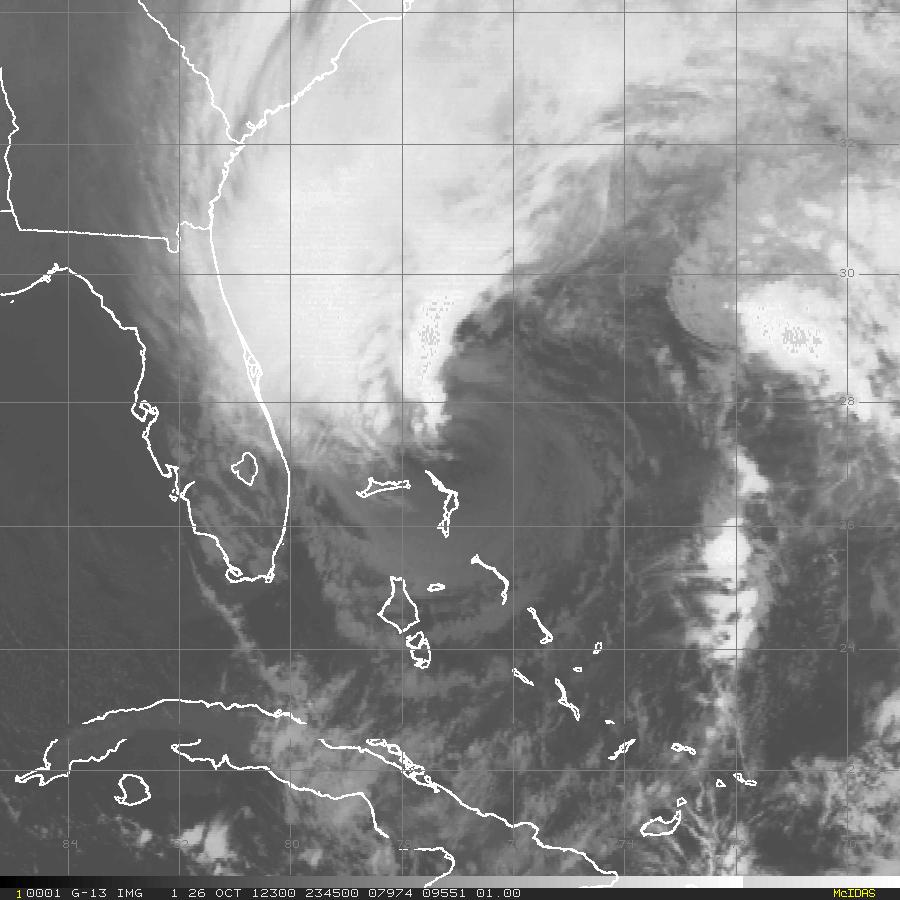 G-IV Flight Track
       GPS Dropsonde Point
       MacDill AFB
30
20
25
33
1
15
10
5
IR
Hurricane Sandy 26 October 2012 1745 UTC: IR (10.7 μm)
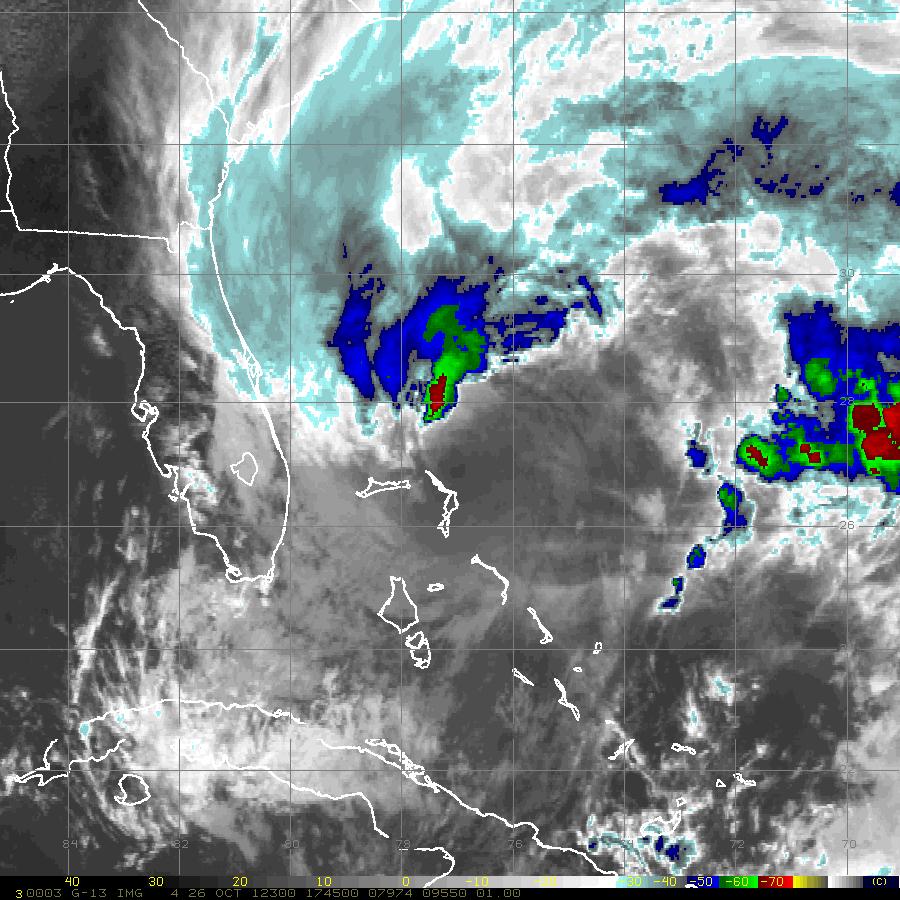 G-IV Flight Track
       GPS Dropsonde Point
       MacDill AFB
30
20
25
33
1
15
10
5
Hurricane Sandy 26 October 2012 2045 UTC: IR (10.7 μm)
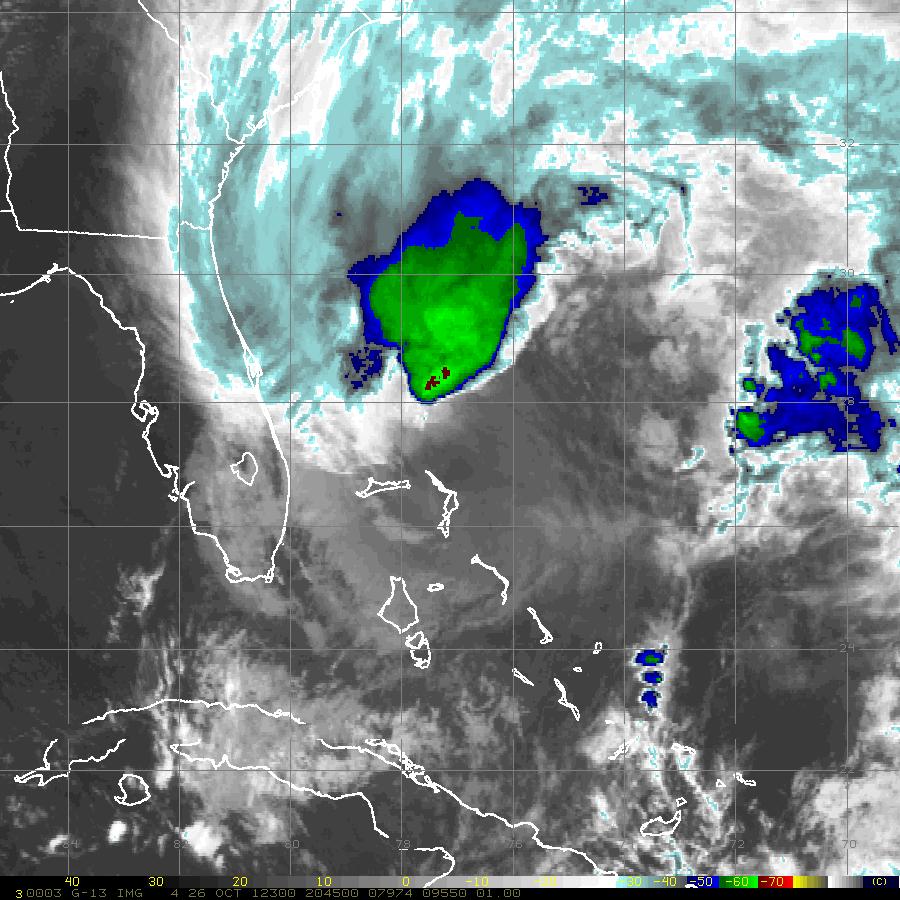 G-IV Flight Track
       GPS Dropsonde Point
       MacDill AFB
30
20
25
33
1
15
10
5
Hurricane Sandy 26 October 2012 2345 UTC: IR (10.7 μm)
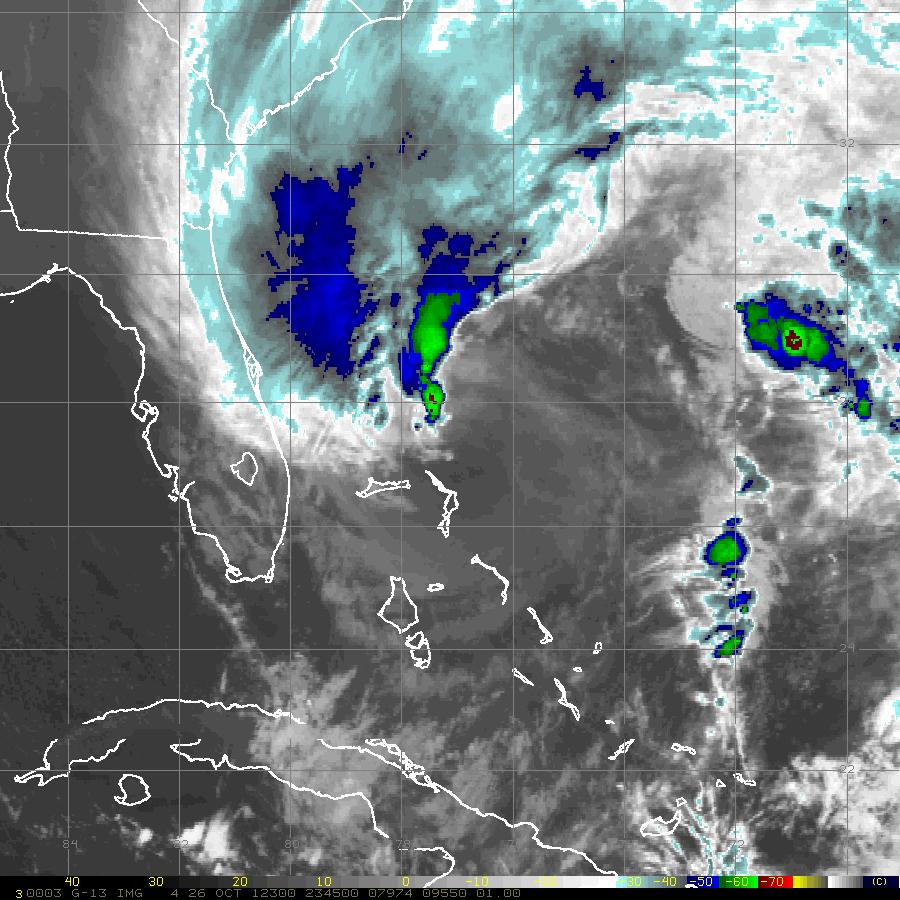 G-IV Flight Track
       GPS Dropsonde Point
       MacDill AFB
30
20
25
33
1
15
10
5
WVIR
Hurricane Sandy 26 October 2012 1745 UTC: WVIR (6.5 μm)
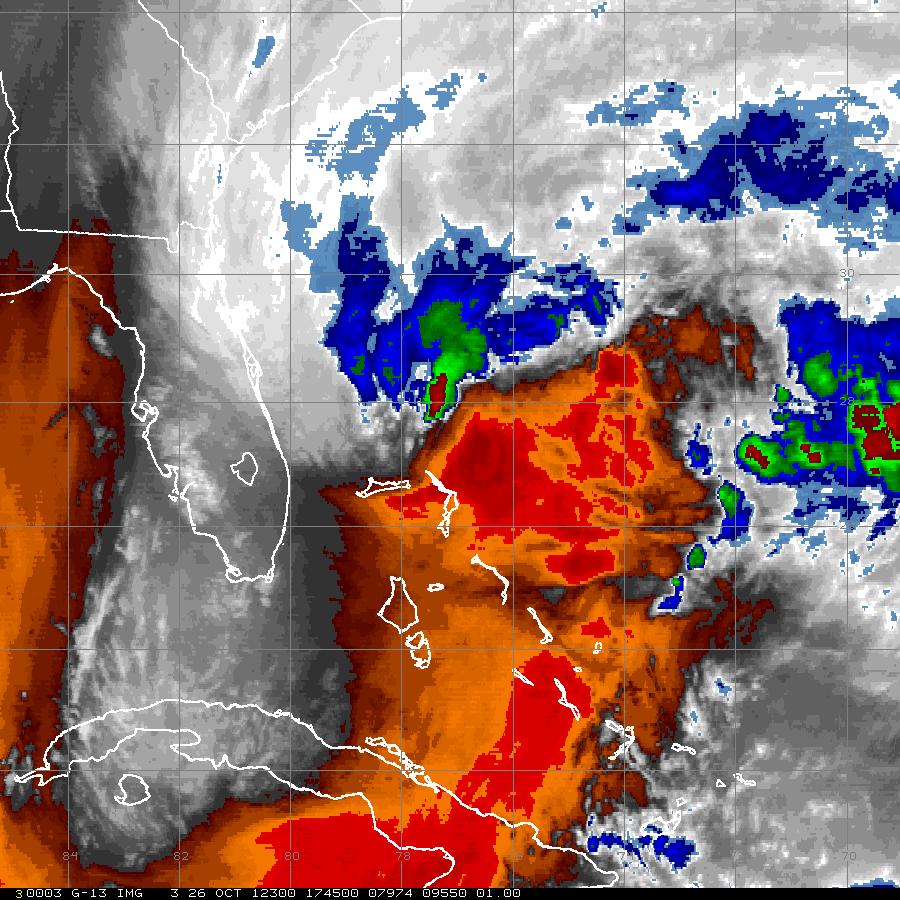 G-IV Flight Track
       GPS Dropsonde Point
       MacDill AFB
30
20
25
33
1
15
10
5
Hurricane Sandy 26 October 2012 2045 UTC: WVIR (6.5 μm)
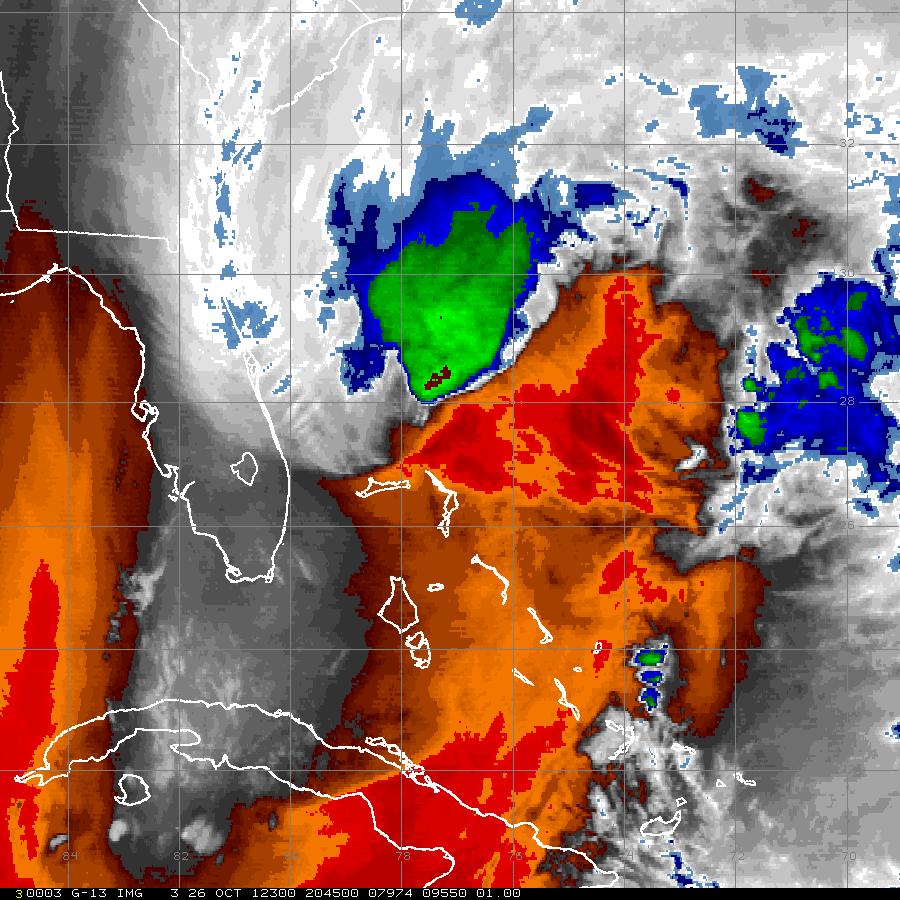 G-IV Flight Track
       GPS Dropsonde Point
       MacDill AFB
30
20
25
33
1
15
10
5
Hurricane Sandy 26 October 2012 2345 UTC: WVIR (6.5 μm)
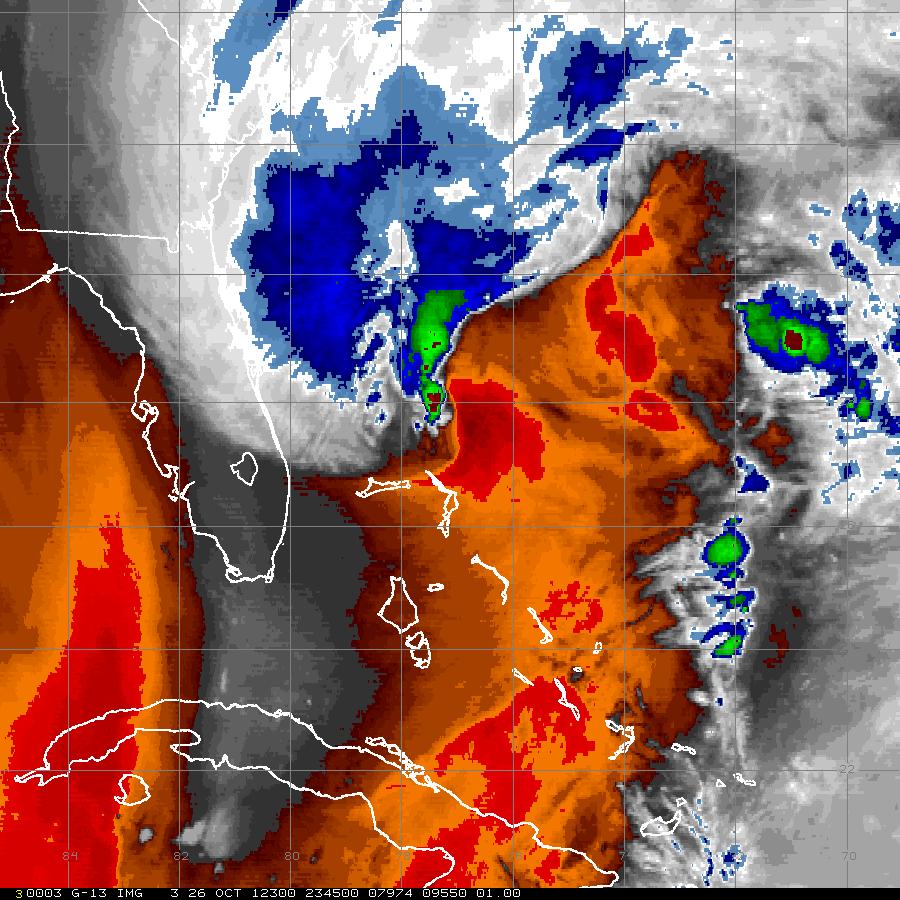 G-IV Flight Track
       GPS Dropsonde Point
       MacDill AFB
30
20
25
33
1
15
10
5
MIMIC TPW
Hurricane Sandy 26 October 2012 1800 UTC: WVIR (6.5 μm)
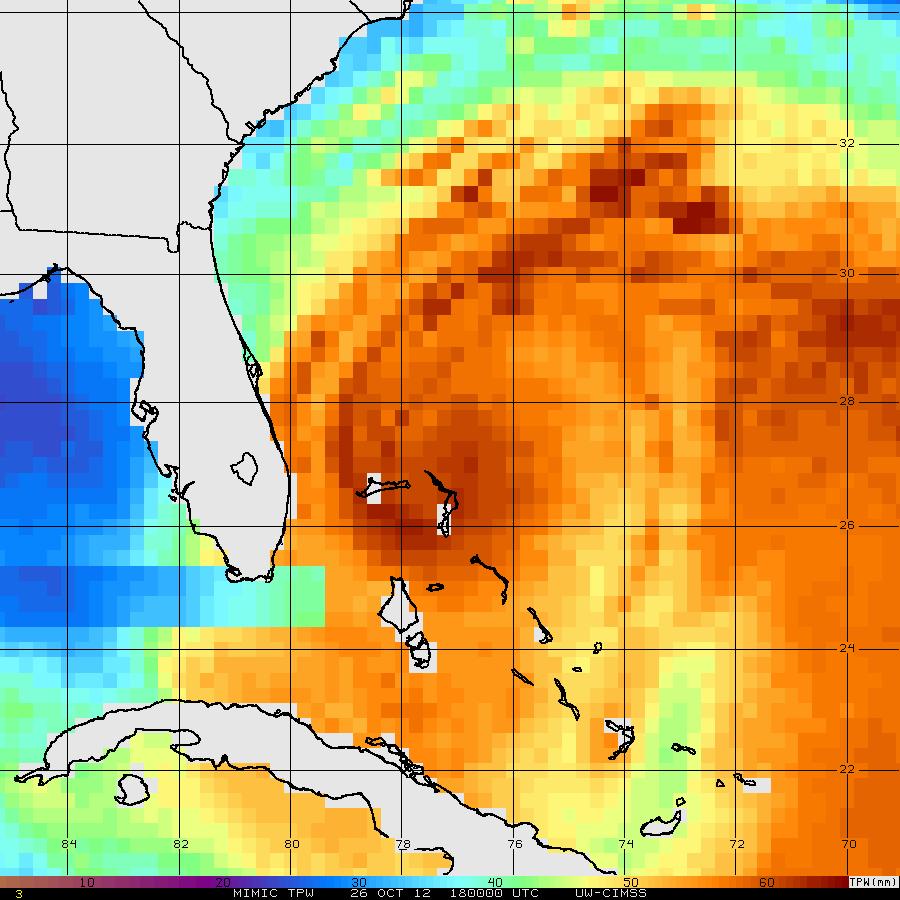 G-IV Flight Track
       GPS Dropsonde Point
       MacDill AFB
30
20
25
33
1
15
10
Missing   Missing   Missing
5
Hurricane Sandy 26 October 2012 2100 UTC: WVIR (6.5 μm)
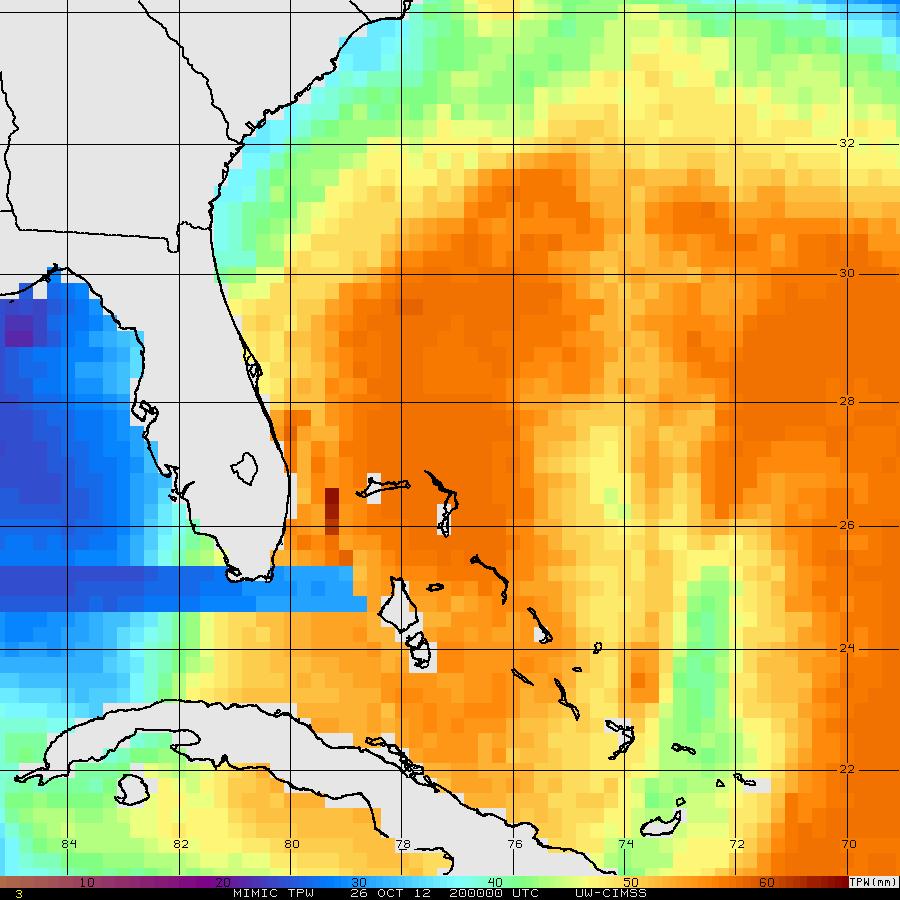 G-IV Flight Track
       GPS Dropsonde Point
       MacDill AFB
30
20
25
33
1
15
10
Missing   Missing   Missing
5
Hurricane Sandy 27 October 2012 0000 UTC: WVIR (6.5 μm)
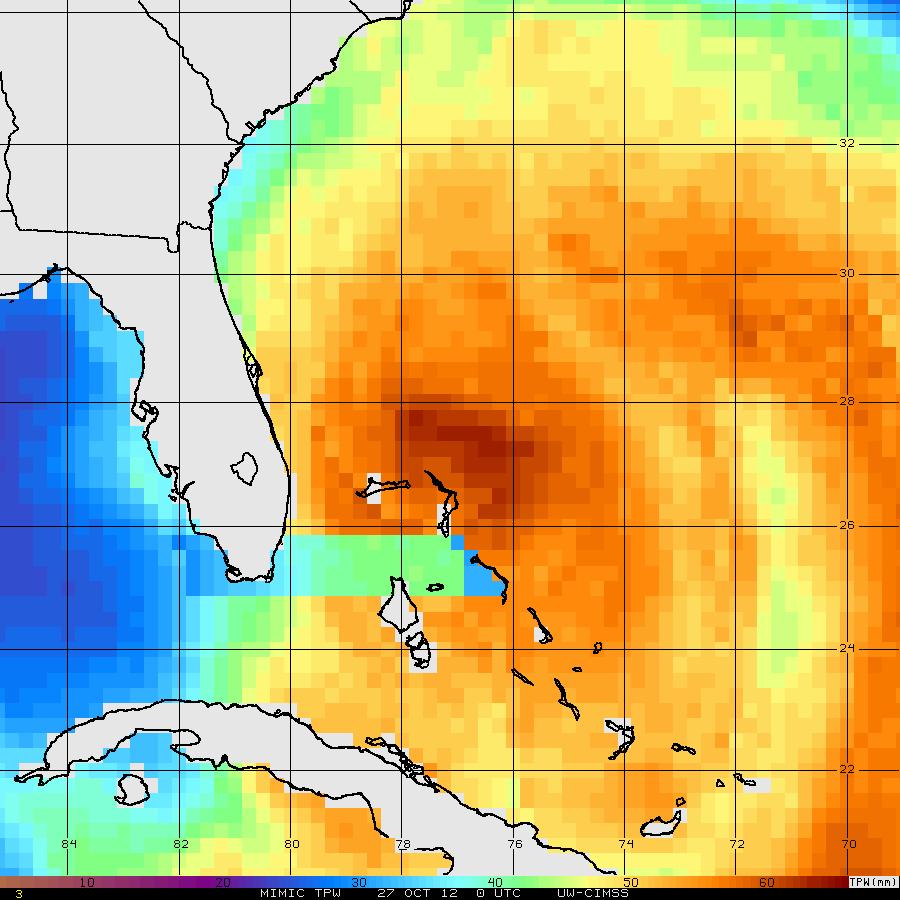 G-IV Flight Track
       GPS Dropsonde Point
       MacDill AFB
30
20
25
33
1
15
10
Missing   Missing   Missing
5